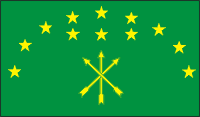 Информация  о результатах деятельности ГКУ РА «ЦЗН Тахтамукайского района» 
за 1 полугодие 2015 года
Ситуация на рынке труда Тахтамукайского района
2
Уровень безработицы по городам и районам Республики Адыгея по состоянию на 01.07.2015г.
3
Динамика  уровня безработицы в Тахтамукайском районе за 1 полугодие 2014, 2015 гг.
4
Коэффициент напряженности по городам и районам Республики Адыгея на 01.07.2015 г.
5
Коэффициент напряженности на рынке труда Тахтамукайского района за 1 полугодие 2014, 2015 гг.
6
Состав безработных граждан по полу 
по состоянию на 01.07.2015 года
Состав безработных граждан по образованию на 01.07.2015 г.
8
Состав безработных граждан по возрасту на 01.07.2015 г.
9
Состав граждан, обратившихся за содействием в поиске подходящей работы по возрасту по состоянию на 01.07.2015 года
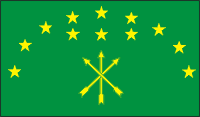 Реализация государственной программы Республики Адыгея «Содействие занятости населения» 
на 2014 – 2018 годы
ЧИСЛЕННОСТЬ УЧАСТНИКОВ МЕРОПРИЯТИЙ ПРОГРАММЫ НА 01.07.2015Г.
Общая численность участников Программы  (план) – 373 чел.
Общая численность участников Программы  (факт)– 182 чел.

ОБЪЕМ ЗАТРАЧЕННЫХ СРЕДСТВ НА РЕАЛИЗАЦИЮ ПРОГРАММЫ СОСТАВИЛ НА 01.07.2015 г.- 821 050 руб.
12
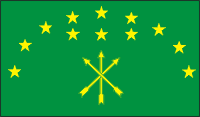 ПРОГРАММА ДОПОЛНИТЕЛЬНЫХ МЕРОПРИЯТИЙ,  НАПРАВЛЕННЫХ НА СНИЖЕНИЕ НАПРЯЖЕННОСТИ НА РЫНКЕ ТРУДА ТАХТАМУКАЙСКОГО РАЙОНА НА 01.07.2015 г.
Ц Е Л Ь  ПРОГРАММЫ -                                                                                              
              СНИЖЕНИЕ НАПРЯЖЕННОСТИ НА 
РЫНКЕ ТРУДА   
            ТАХТАМУКАЙСКОГО РАЙОНА
З А Д А Ч И :
  
    ПОВЫШЕНИЕ КОНКУРЕНТНОСПОСОБНОСТИ  НА РЫНКЕ  ТРУДА  РАБОТНИКОВ ОРГАНИЗАЦИЙ, ВКЛЮЧАЯ РАБОТНИКОВ, НАХОДЯЩИХСЯ ПОД РИСКОМ  УВОЛЬНЕНИЯ, ИЩУЩИХ РАБОТУ


    СТИМУЛИРОВАНИЕ СОХРАНЕНИЯ И СОЗДАНИЯ РАБОЧИХ МЕСТ
14
СОДЕЙСТВИЕ  ТРУДОУСТРОЙСТВУ НЕЗАНЯТЫХ ИНВАЛИДОВ НА ОБОРУДОВАННЫЕ  (ОСНАЩЕННЫЕ) ДЛЯ НИХ РАБОЧИЕ МЕСТА
ОСНОВНОЕ   МЕРОПРИЯТИЕ
15
ФИНАНСИРОВАНИЕ МЕРОПРИЯТИЙ И ЧИСЛЕННОСТЬ 
УЧАСТНИКОВ ПРОГРАММЫ
1. Содействие трудоустройству незанятых инвалидов на оборудованные (оснащенные) для них рабочие места.
Участники мероприятия: незанятые инвалиды
Объем выделенных средств из ФБ : 508,8 тыс. руб.
Объем выделенных средств из РБ : 134,5 тыс. руб.
Численность участников (план) – 7 чел.
Численность участников (факт) – 2 чел.
Расчетная стоимость затрат на одного участника  72,7 тыс. руб.
16
ЦЕЛЕВЫЕ И ФАКТИЧЕСКИЕ ИНДИКАТОРЫ ПРОГРАММЫ
Уровень регистрируемой безработицы (%)
Коэффициент напряженности
17